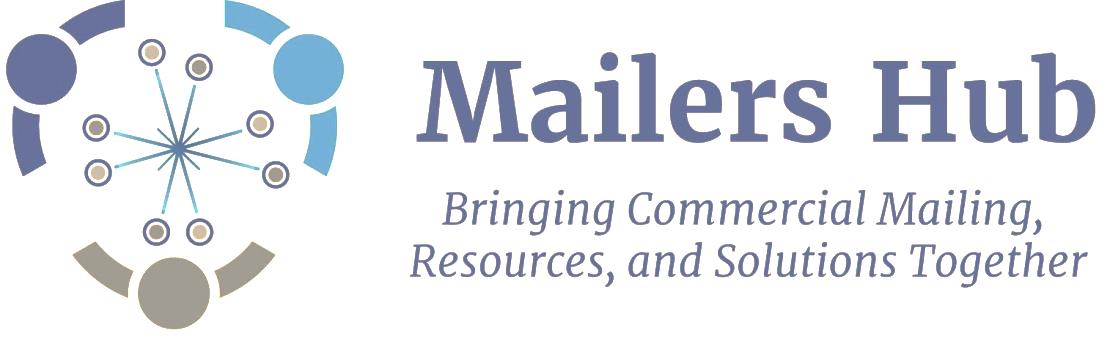 State of the USPS Update
Mailers Hub/NAADLegislative Affairs Conference
April 6, 2017
USPS Finances (February 2017)
Revenue and expense
Controllable operating revenue: $5.37 billion (-2.8% to plan, -7.1% to SPLY)
Controllable operating expenses: $5.38 billion (+0.2 to plan, -2.8 YTD)(excluding OWCP adjustment, prefunding payment)
Controllable operating income/loss: -$10 million
Net income/loss: -$262 million

Volume
Total: 11.42 billion pieces (-3.3% to plan, -8.6% to SPLY)
First-Class Mail: 4.65 billion pieces (-7.6% to SPLY)
Standard Mail: 5.83 billion pieces (-10.4% to SPLY)
Periodicals: 428.8 million pieces (-8.2% to SPLY)
Shipping & Package Services: 418.6 million pieces (+7.2% to SPLY)

Complement
Career: 507,644 (+2.1%)
Non-career: 136,738 (+2.3%)
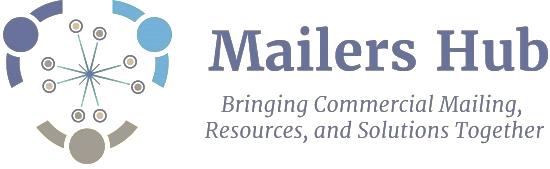 USPS Finances (FY 2017 to Date)
Revenue and expense
Controllable operating revenue: $30.47 billion (-0.2% to plan, -1.7% to SPLY)
Controllable operating expenses: $29.87 billion (+1.4 to plan, +2.4 YTD)(excluding OWCP adjustment, prefunding payments)
Controllable operating income/loss: +597 million
Net income/loss: +1.006 billion

Volume
Total: 65.53 billion pieces (-1.1% to plan, -2.1% to SPLY)
First-Class Mail: 25.996 billion pieces (-4.1% to SPLY)
Standard Mail: 34.238 billion pieces (+1.3% to SPLY)
Periodicals: 2.20 billion pieces (-5.9% to SPLY)
Shipping & Package Services: 2.494 billion pieces (+11.0% to SPLY)
Shipping & Package Services revenue exceeds Standard Mail revenue on 7.29% the volume of Standard Mail
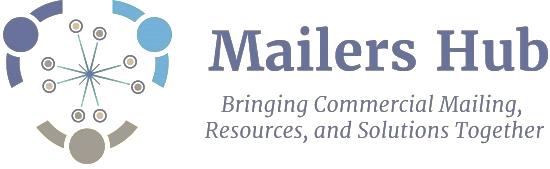 USPS Finances – Trends
Oct
Oct
Oct
Oct
Feb
Dec
Dec
Dec
Feb
Dec
Feb
Feb
Dec
Dec
Dec
Feb
Dec
Monthly volume and workhour trend – 2009-present
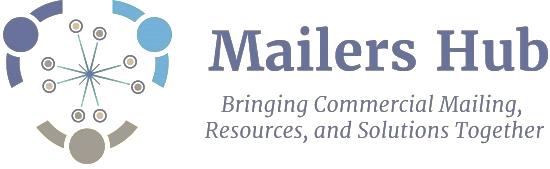 USPS Finances – CPI
12-month CPI Average Nov 2007-Feb 2017
Rate of change Dec 2007-Feb 2017
USPS Finances – the Rate Case
Filed October 12
Based on August CPI
Overall increase +/- 1% (including “banked” authority)
	







Implementation date: January 22, 2017
USPS Finances – the Rate Case
Issues
Data completeness, accuracy
Adjustments to filed rates
October 28, November 8 errata notices
64 Standard Mail rate cells modified
Increased class average increase to 0.900%
Rate relationships
Regular/nonprofit
Discounts
“Hockey stick” at break point
Worksharing
Size of discounts
Relationships
“Passthroughs”
USPS Finances – the Rate Case
Structural changes
Third ounce free (commercial First-Class Mail) 
One price for Auto/Mach FCM letters up to 3.5 ounces 
3-Digit and AADC combined into AADC (FCM and Standard Mail) 
Elimination of FSS pricing (but not presort) 
“Standard Mail” renamed to “USPS Marketing Mail” 
“Break point” for STD letters raised from 3.3 to 3.5 ounces 
“Break point” for STD flats and non-auto/non-mach letters from raised 3.3 to 4.0 ounces 
Fees combined or eliminated for some types of mail 
COD redesign X
USPS Finances – Future Rate Cases
Looking ahead
Annual price changes planned
CPI cap trending toward +/- 2%
New or continues promotions
Further simplifications  in rate structure and standards
Rate structure
Shape and weight standards

Significant proposals to watch
Postcards: changes to size (FCM), new rate category (STD)
Standardization of maximum letter weight and “weight breaks” (FCM)
Drop shipment (FCM)
Revisions to weight limits for flats (STD/BPM)
Requirement for an indicia (FCM/STD)
This information is the sole property of the presenter and is not approved or endorsed by USPS.  © 2017 Mailers Hub LLC.
USPS Initiatives
Network rationalization
Initial phases: full or partial consolidation of about 210 facilities
Consolidation or closure of about 80 facilities remains
Implementation problems caused mail delays in winter 2014-2015
Consolidations planned for Spring 2015, deferred to 2016, now into 2017
Opposition to consolidations and service standard changes continues
Many former processing plants converted to cross-dock hubs
Future standards for destination rate eligibility undefined

Informed Delivery
Initial phases: Northern Virginia, Metro NYC/NJ/CT
Nationwide rollout planned by the end of 2017

Informed Visibility
Release 1.0 (April 2017): piece, bundle, container visibility from scans; logical and assumed events
Additional features in Releases 2.0 and 3.0 (April/May)
USPS Initiatives
Surface visibility
Based on Full Service IMB mail
Information from mailer documentation, in-process scans
“Start-the-clock” to plant level processing
Complete end-to-end visibility now possible
“Last mile” delays visible, actionable

Full Service IMB and Seamless Acceptance
Use of Full Service and Seamless Acceptance being linked to optional programs and incentives
IMB-rich mailstream provides visibility, enables better measurement
USPS scorecard reveals operational errors in mail quality, but mailers often fail to access, use available reports
Error reporting began in October, assessments on November 14
USPS Initiatives
Move Update:
July 1:  Clarification of the Move Update Standard
plained conventional and “alternative” methods of compliance
Offered answers to typical questions
July 6: Address Quality Census Measurement and Assessment Process
Amended existing proposed rule, sought comments
Defined terms
Offered answers to prior comments
Proposed to move from sampling to census evaluation
Proposed to assess penalties for NCOA errors above 0.5% threshold
Indicated USPS is considering offering free ACS to mailers who present 95% Full Service mail in a calendar month
February 27: Revised proposed rule published
Final rule planned for later in 2017, assessments begin six months after final rule is published in the Federal Register
Service Performance
Quarterly scores PQI/FY2016 – PQI/FY2017
Ten-Year Review of Ratesetting Process
PAEA (2006 postal reform law) requires the PRC to examine the ratesetting process in 2016
“Ten years after the date of enactment of the Postal Accountability and Enhancement Act and as appropriate thereafter, the Commission shall review the system for regulating rates and classes for market-dominant products established under this section to determine if the system is achieving the objectives in subsection (b), taking into account the factors in subsection (c).  If the Commission determines, after notice and opportunity for public comment, that the system is not achieving the objectives in subsection (b), taking into account the factors in subsection (c), the Commission may, by regulation, make such modification or adopt such alternative system for regulating rates and classes for market-dominant products as necessary to achieve the objectives.”

Review began in December 2016, final report in 2017
“Objectives” include “adequate revenues, including retained earnings, to maintain financial stability”
Same law included imposition of $55.8 billion prefunding requirement
Outcome uncertain
Keep, eliminate, or modify CPI cap
Re-establish a “cost-of-service” process
Ten-Year Review of Ratesetting Process
Mailers Hub/NAAD joint comments filed March 20
Overall, the process is not working as designed
Pressure to reduce costs to align with revenue drove USPS to become more efficient, but also caused reductions in service, lack of capital
Current rate stability is because of CPI stability, but CPI can rise
USPS price “flexibility” less than it seems because of cap, other restrictions
The CPI (consumer cost experience) isn’t relevant to the USPS
PAEA imposed a cost burden (prefunding), and a ratesetting process that could not allow sufficient revenue to pay it and be financially stable
CPI cap limits revenues as a proxy for costs

Recommendations:
Keep a cap, but don’t use the CPI as the benchmark
Regulate costs, not rates, and include service consequences of cost savings
Allow adequate revenues for both controllable and uncontrollable costs
Congress: Vacancies
USPS Board of Governors
PMG, DPMG
11 political appointees
Nominated by the president
Confirmed by the Senate
Vacant positions
All political appointee positions unfilled 
Last governor’s term expired December 8
Board now operating as “Temporary Emergency Committee”
Major decisions can’t be made except by governors
Six nominees awaited confirmation, but action blocked
All nominations expired at end of session

No nominations yet in the new Congress
Congress: Legislation (114th Congress)
Senate:
S 2051 filed September 17, 2015, by Sen. Carper (DE)
Hearing held January 21, 2016
No further action taken



House:
HR 5707, HR 5714 filed July 11, 2016
Bipartisan sponsorship
Hearing held July 12, favorably reported by committee
CBO “scored” both
No further action taken
Congress: Legislation (115th Congress)
Senate:
Nothing filed in current session

House:
HR 756 filed January 31, 2017
Changes USPS health plans, requires use of USPS-specific demographic data, allows phase-out of business door delivery, other
Bipartisan sponsorship 
Supported by major stakeholders (USPS, postal labor, mailing industry)
Favorably reported out of committee markup March 16

HR 760 filed January 31, 2017
Allows outside investment of 25% of Retiree Health Benefit Fund
Bipartisan sponsorship
Favorably reported out of committee markup March 16
What You Can Do
Stay informed
Price changes
Network changes
Revisions to mailing standards
PRC activities
Legislation in Congress


Pay attention!
Questions
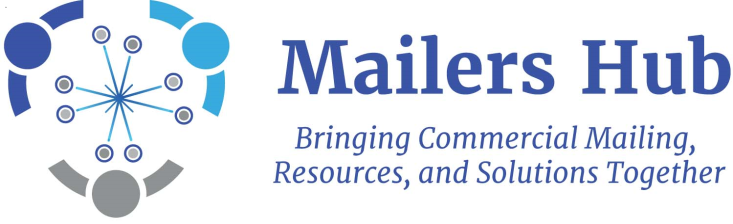 www.MailersHub.com                           503-482-4636